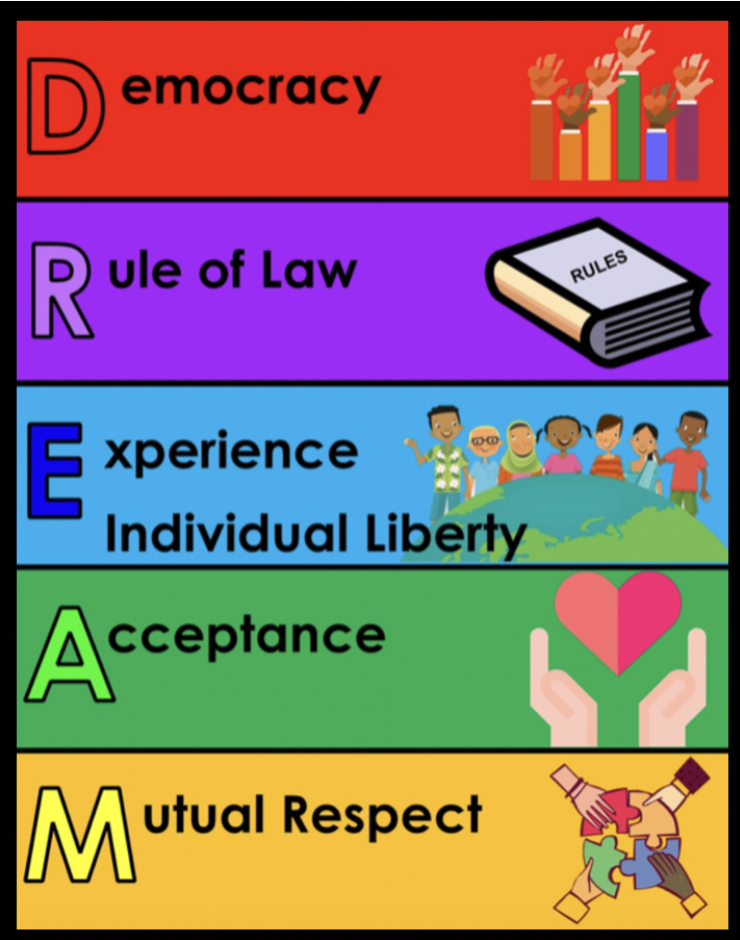 Living the DREAM
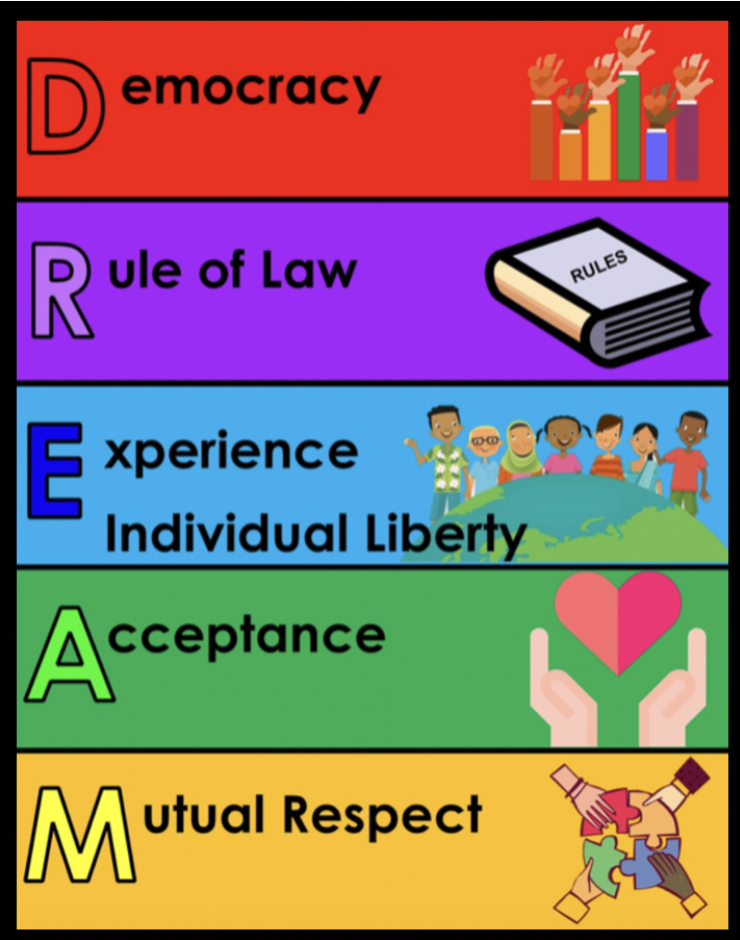 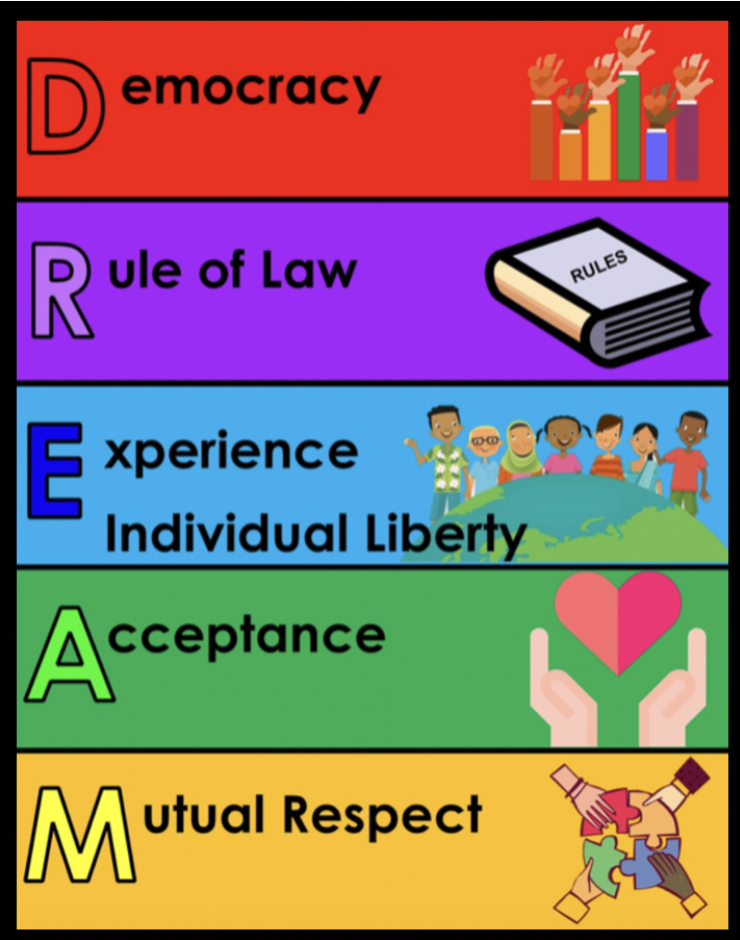 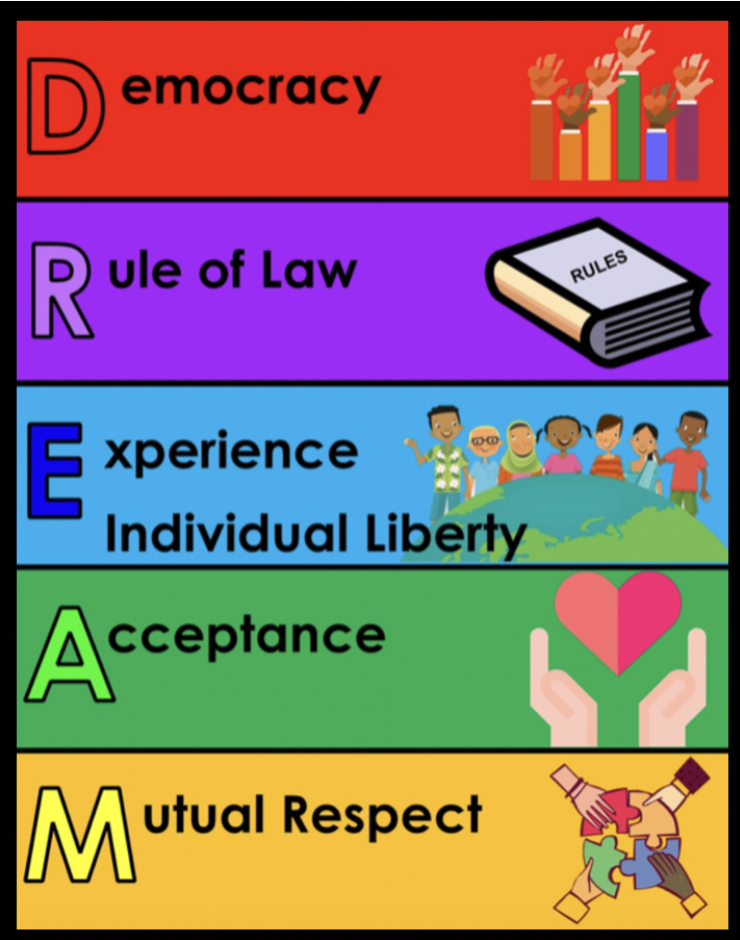 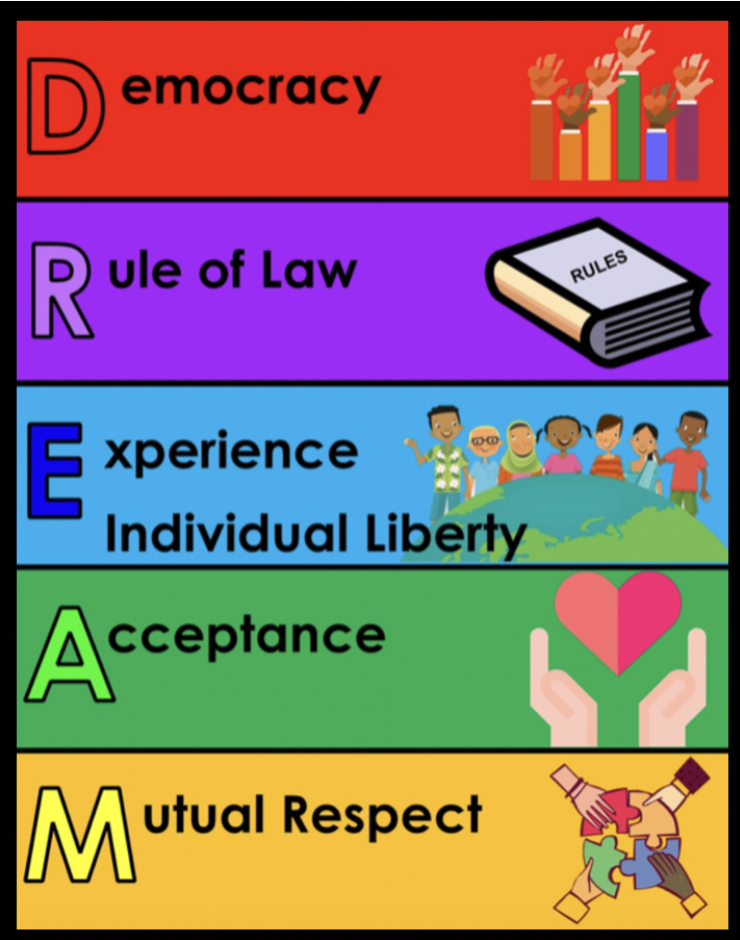 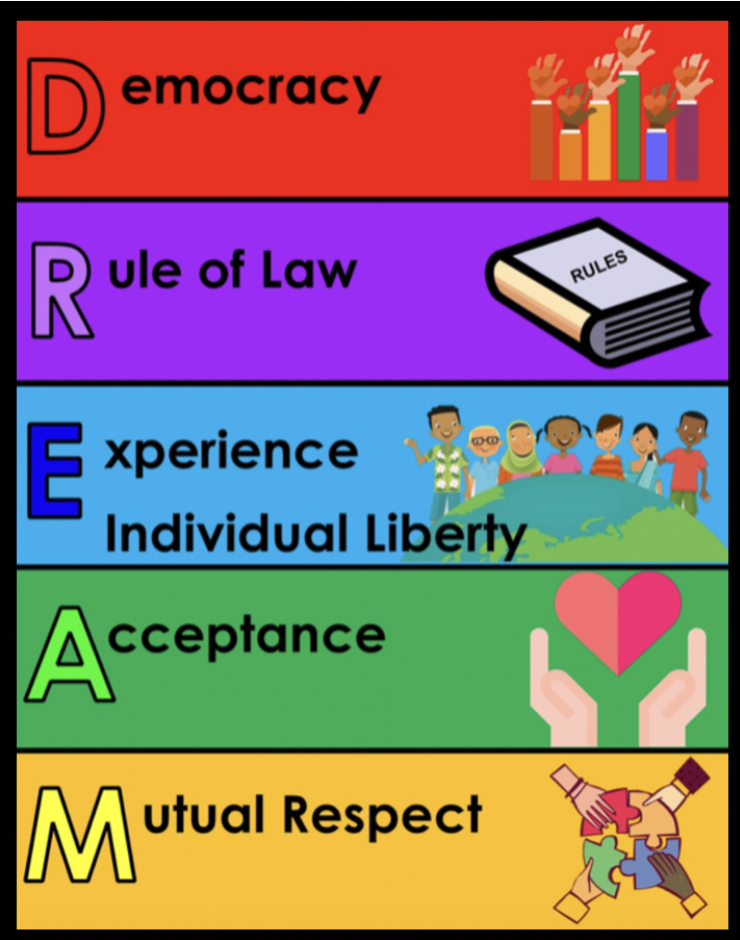